Quantum Dot Intersubband Photodetectors for LWIR photons
Stefano Vichi, S. Asahi*, S. Bietti, A. Tuktamyshev, A. Fedorov**, T. Kita* and S. Sanguinetti

Materials Science Department, University of Milano-Bicocca, Milano (Italy)
* Department of Electrical and Electronic Engineering, Kobe University, Kobe (Japan)
** L-NESS & CNR-IFN, Milano (Italy)
1
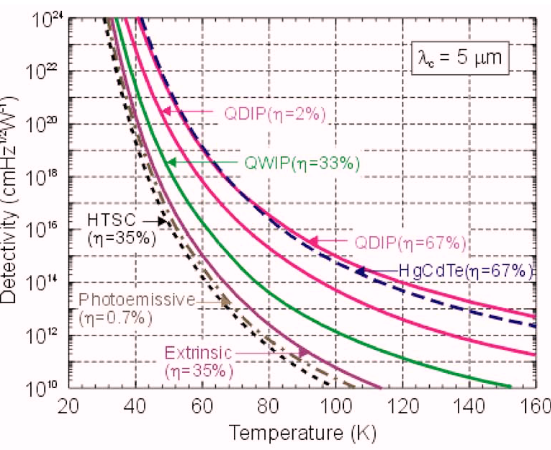 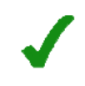 Mature technology
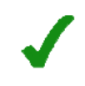 High quantum efficiency (~70%)
High uniformity on big areas
HgCdTe
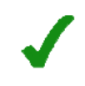 Can be tuned in the range 1-30 µm
Higher density of pixels
Lower production costs
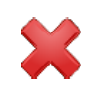 Low growth uniformity
Uncooled  (or Peltier) detection
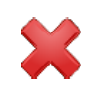 Extremely high cost
Rogalski et al., J. Appl. Phys. 105, 091101 (2009)
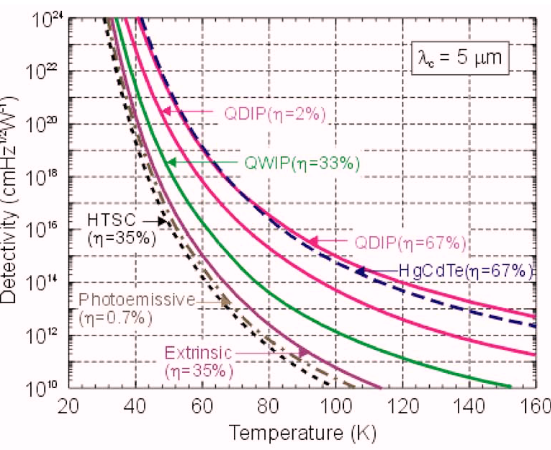 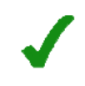 Mature technology
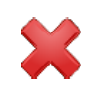 Short carrier lifetime (lower quantum efficiency)
High uniformity on big areas
QWIP (Quantum Well)
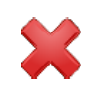 Only IR radiation parallel to the QW is detected
Higher density of pixels
Lower production costs
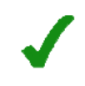 High growth uniformity
Uncooled  (or Peltier) detection
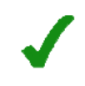 Lower cost
Multispectral imaging
Rogalski et al., J. Appl. Phys. 105, 091101 (2009)
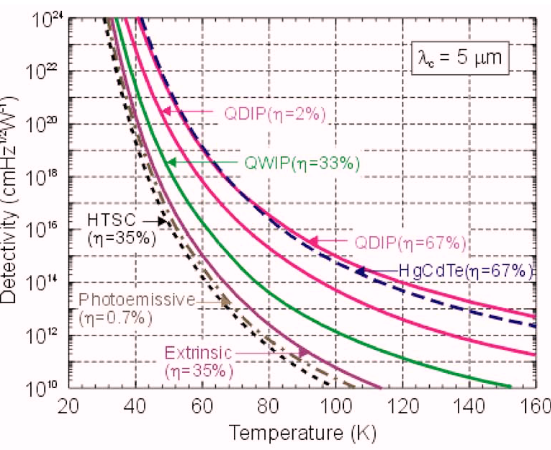 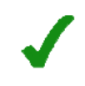 Technology based on well estabilshed GaAs technology
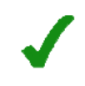 Low dark current due to lower thermal emission
QDIP (Quantum Dot)
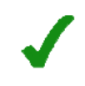 High optical absorption at normal incidence
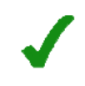 Possible high operating temperature (Peltier cooling -80°C)
Rogalski et al., J. Appl. Phys. 105, 091101 (2009)
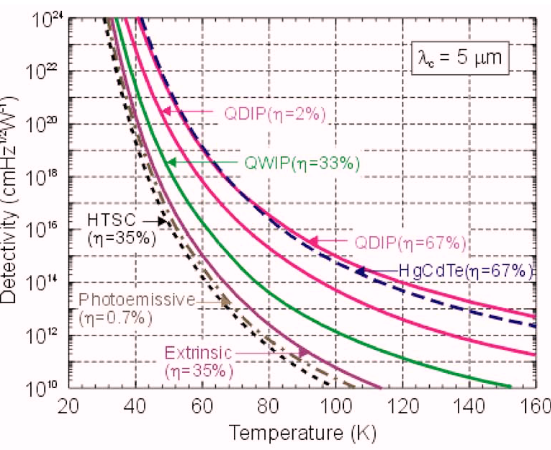 The decrease in detectivity with temperature is a crucial issue.

Up to now external cooling is always required to improve S/N ratio.
Increased complexity
Reduced device lifetime in space satellites
QDIP are promising but not yet competitive.
Large dark current at room temperatures
Low density of absorbers
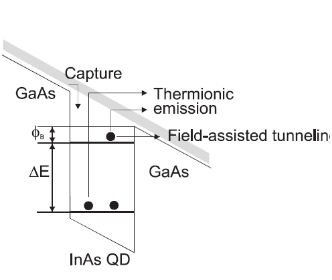 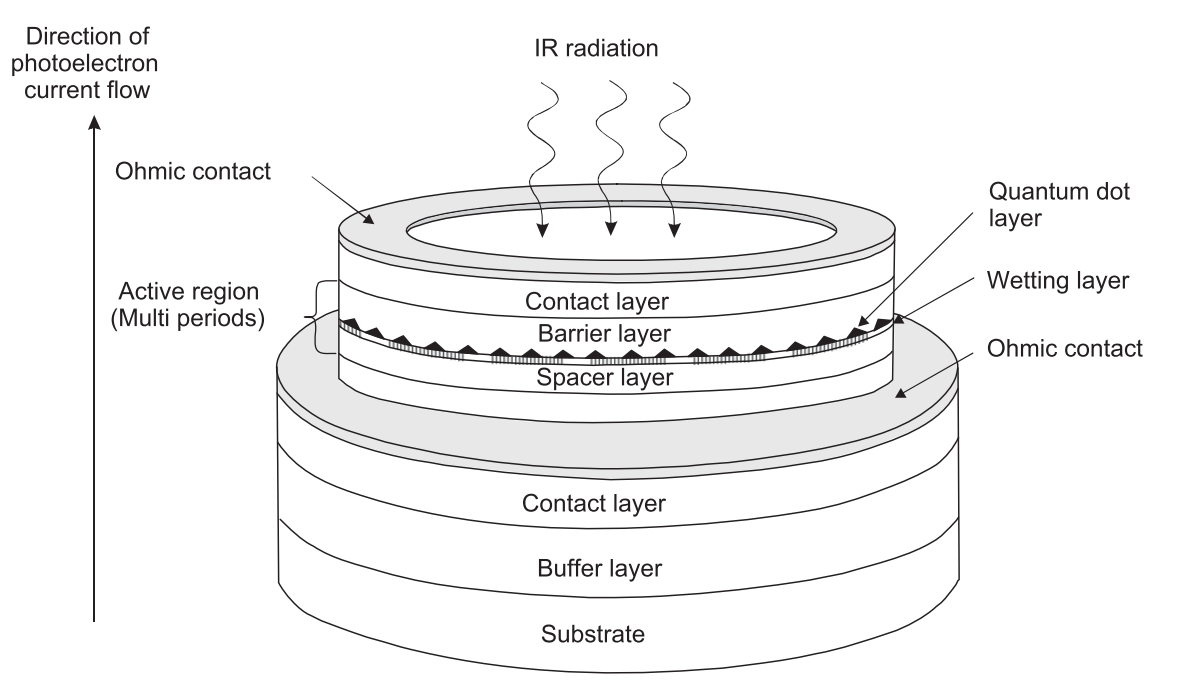 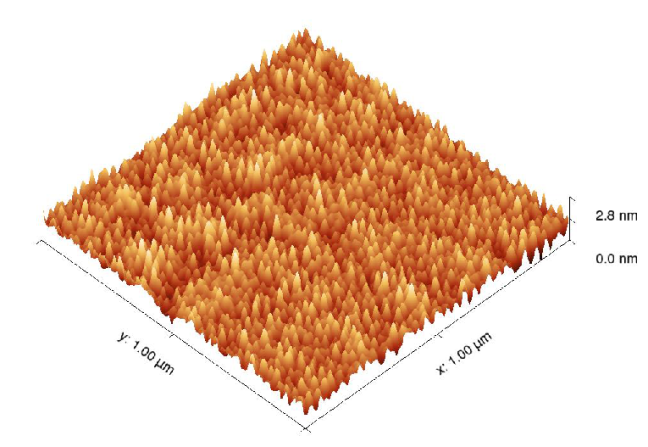 Barrier
Intraband transitions
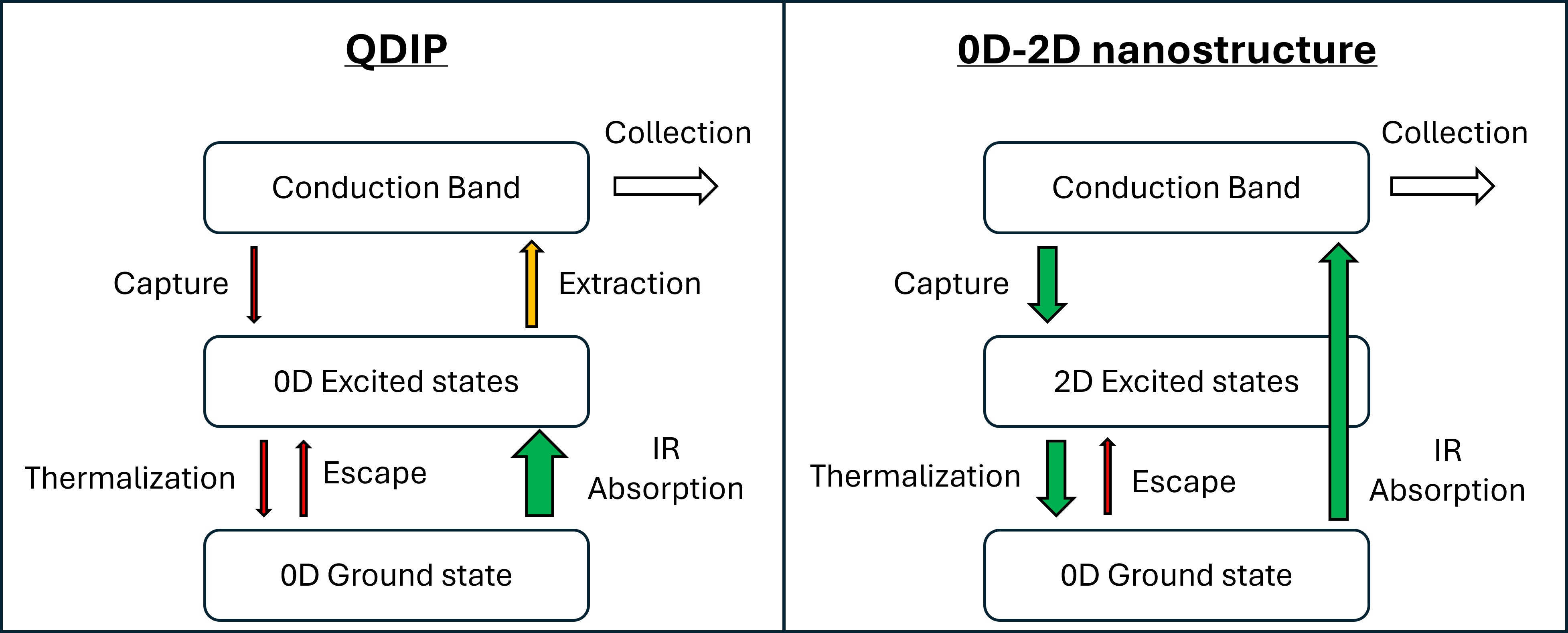 Increase capture and thermalization efficiencies without increasing the escape probability.

Capture and thermalization are very efficient in 2D nanostructures.

0D nanostructures have low escape probability and high absorption coefficient.

What if we can combine these advantages?
Small capture
Low thermalization efficiency (phonon bottleneck)
Low escape probability (phonon bottleneck)
Large absorption coefficient
Ok extraction (tunneling)
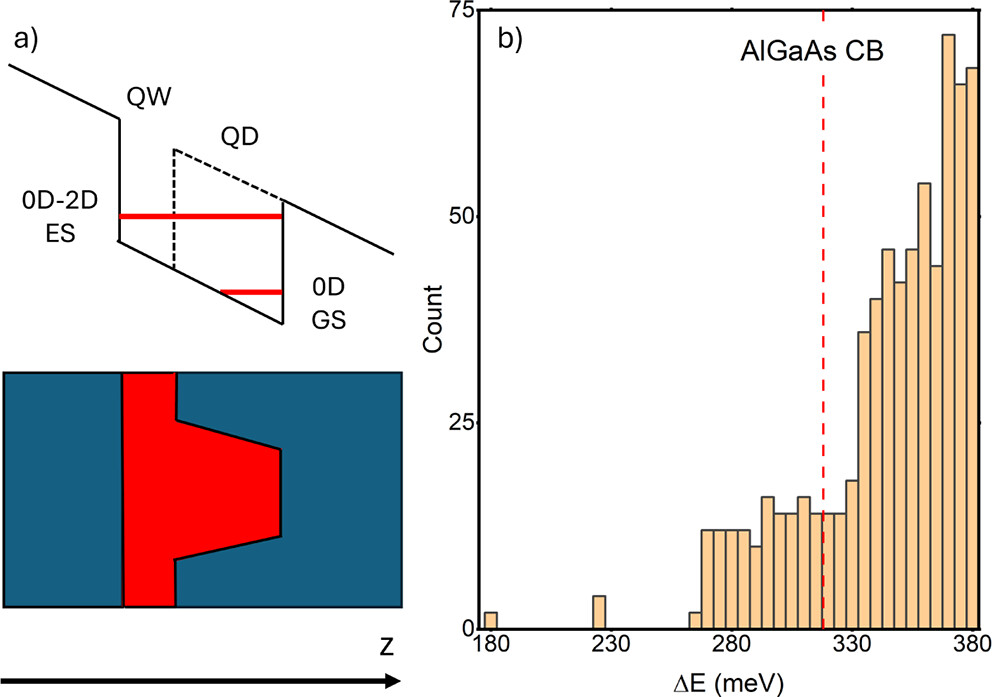 We designed and realized by Droplet Epitaxy a hybrid 0D-2D nanostructure (QDs on top of a QW) made of GaAs/AlGaAs.

The absence of a potential barrier between 0D and 2D allows to spatially modulate the properties quantum confinement. 

QD-like low energy states
QW-like high energy states
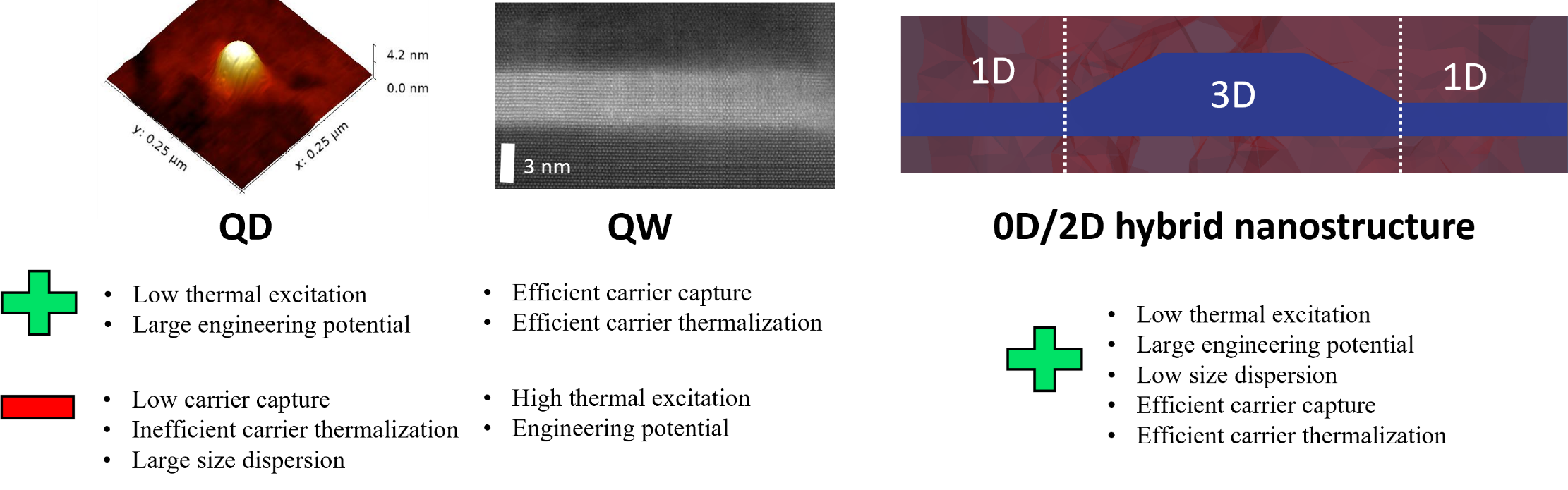 2D
2D
0D
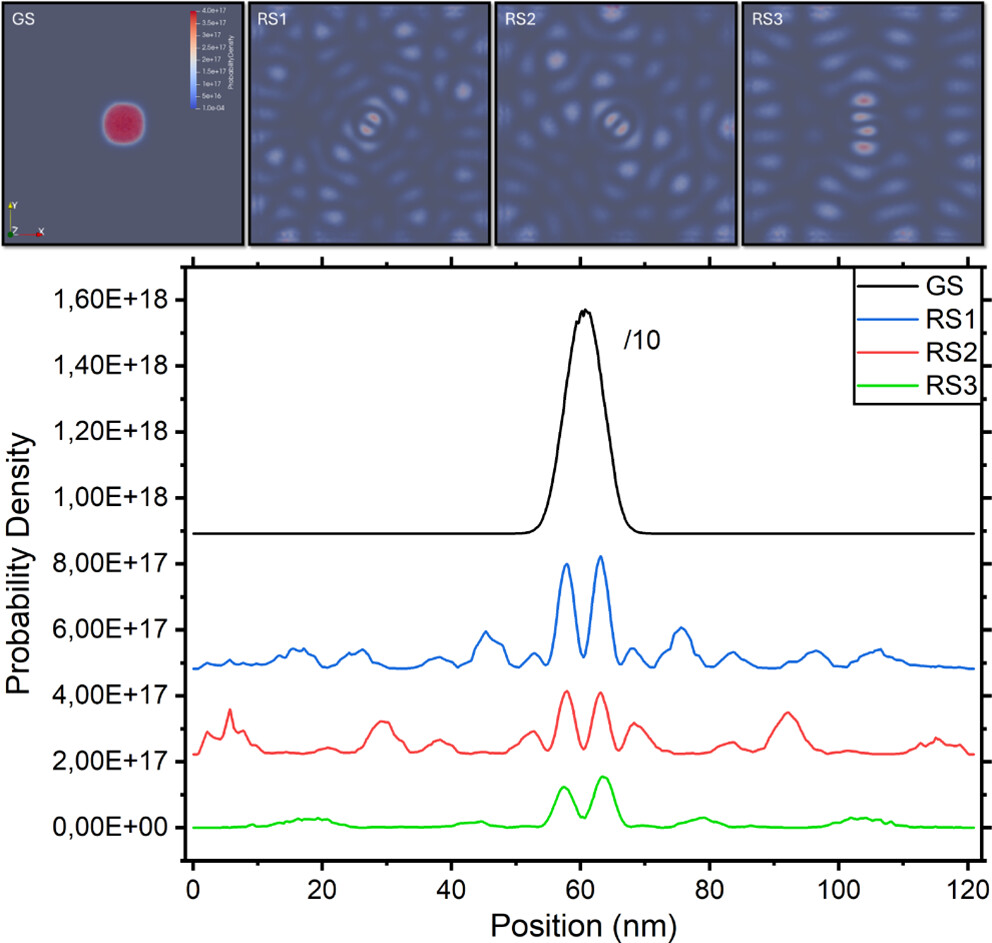 The QW introduces resonant states in CB, E>ECB with a localization in the QD region -> large absorption probaility
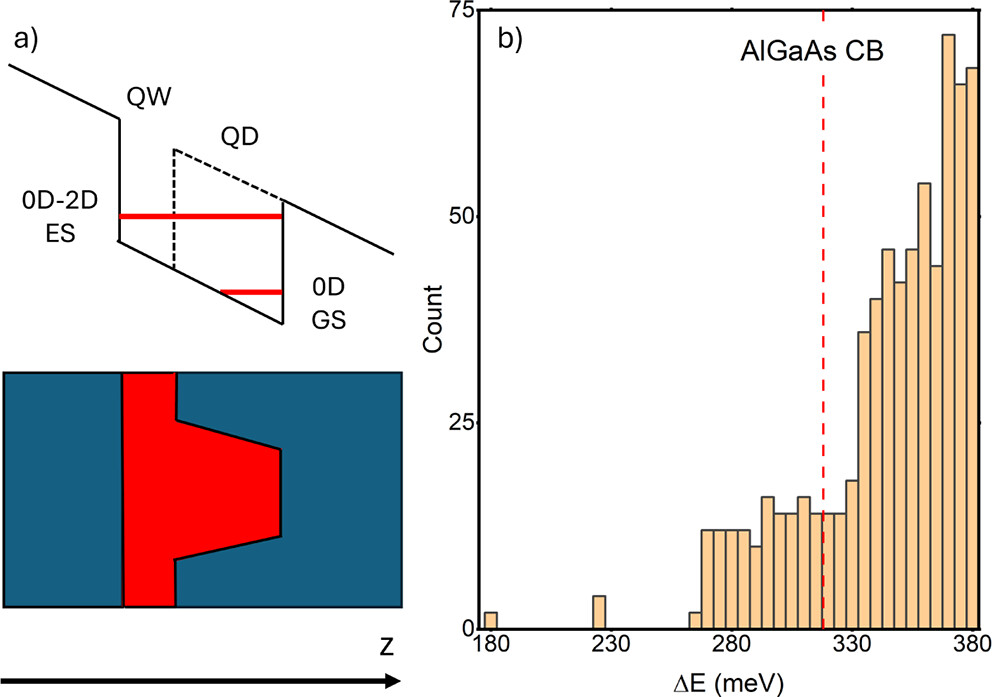 Vichi et al., ACSPhotonics 12,447−456 (2025)
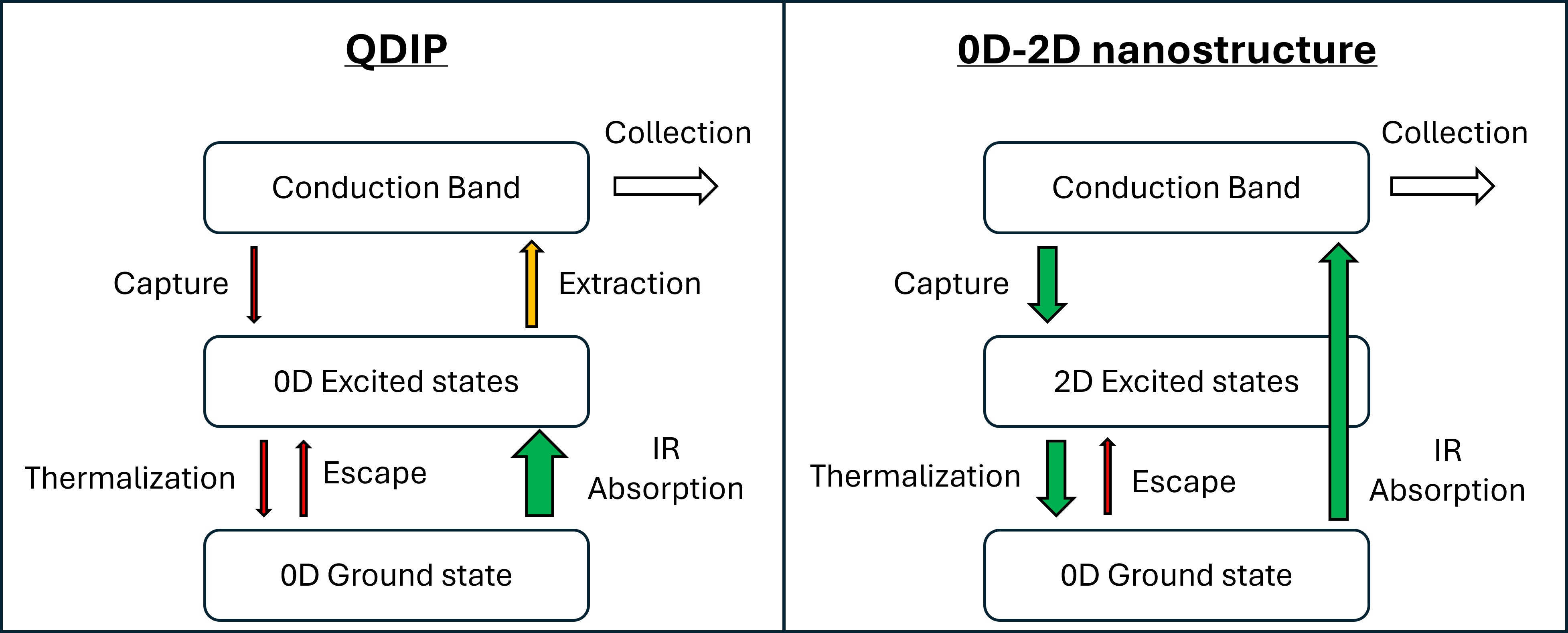 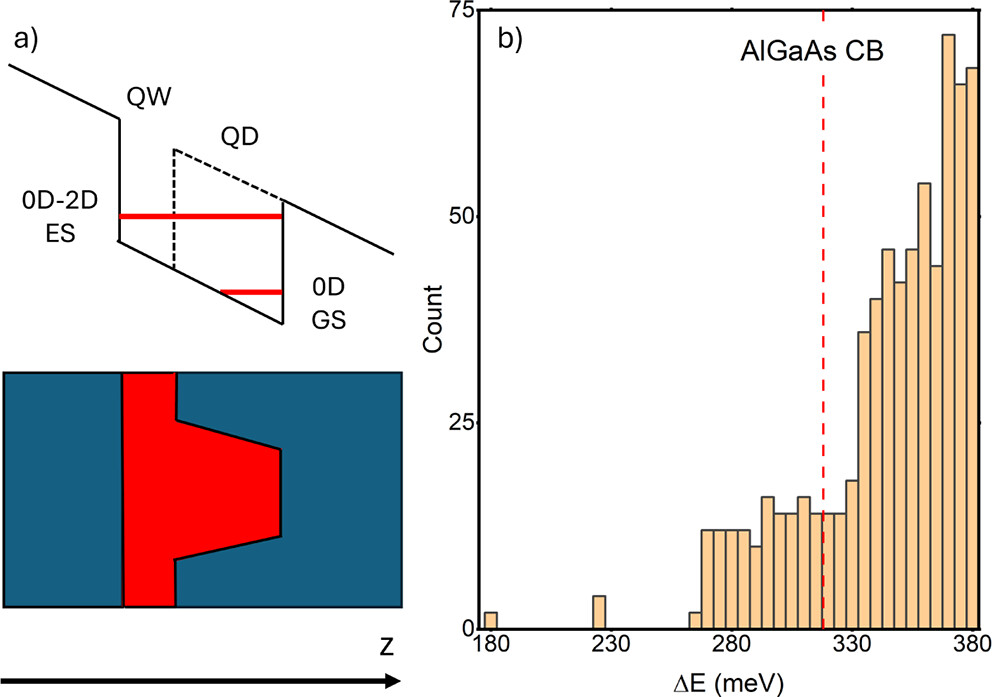 Large capture
High thermalization efficiency (carrier-carrier scattering)
Low escape probability (phonon bottleneck)
Good absorption coefficient
Large extraction (resonant states)
Small capture
Low thermalization efficiency (phonon bottleneck)
Low escape probability (phonon bottleneck)
Large absorption coefficient
Ok extraction (tunneling)
≠ℏωLO
Vichi et al., ACSPhotonics 12,447−456 (2025)
Droplet Epitaxy
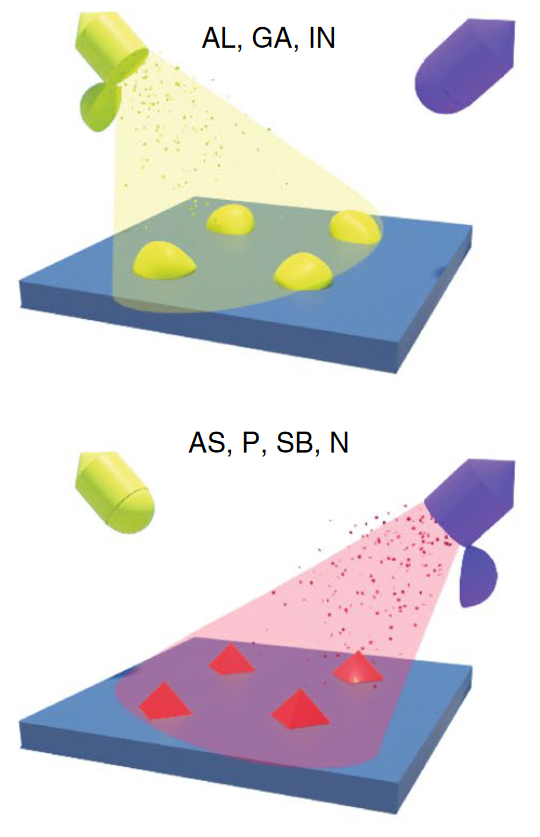 Two-step growth of self-assembled QDs:
Deposition of group III to form metal droplets
Crystallization with group V flux
Advantages:
Strain-free growth
Independent control on QD morphological parameters (height, aspect ratio, shape)
Narrow size dispersion
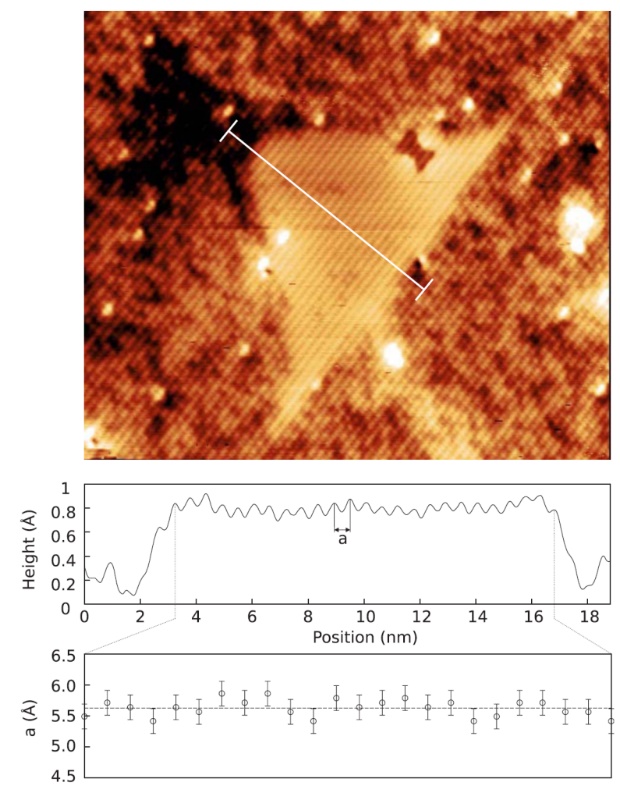 AlGaAs
Keizer APL 96 (2010) 62101
GaAs
20 nm
AlGaAs
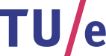 Gurioli et al., Nat. Mater. 18, 799 (2019)
11
[Speaker Notes: DE uses growth kinetics to form QD.]
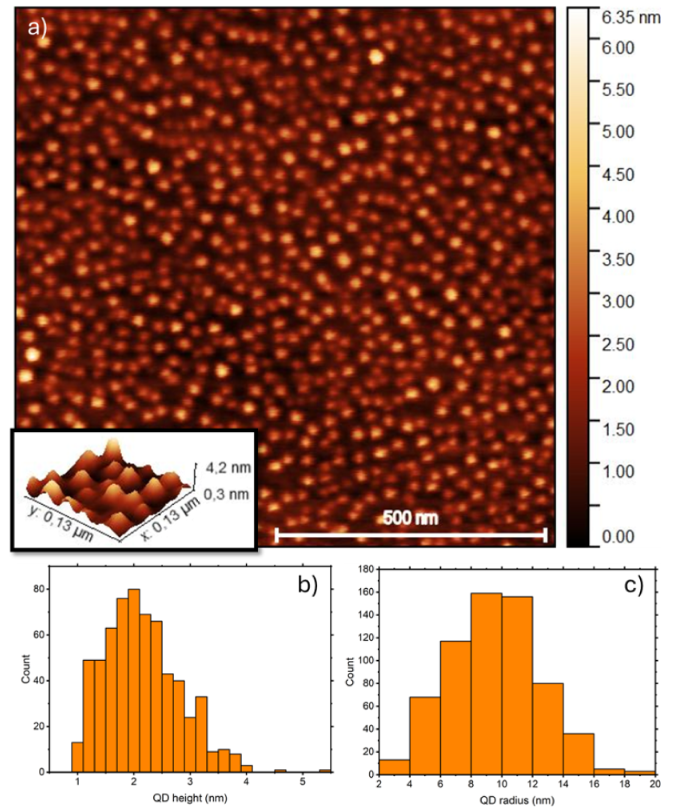 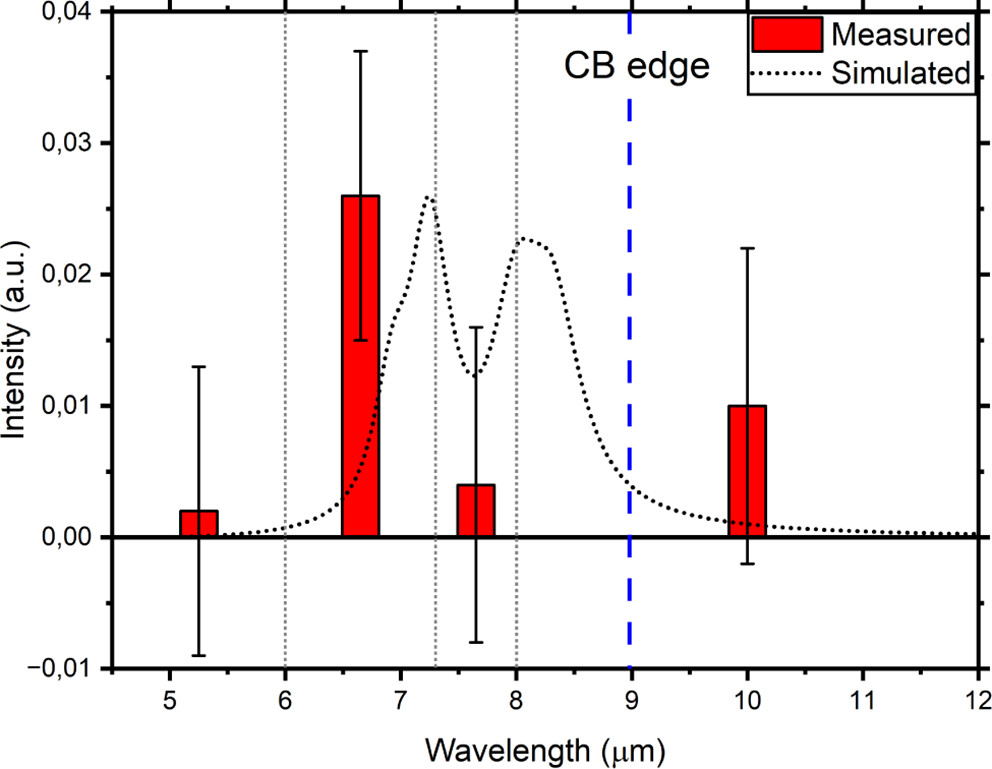 RT dark current
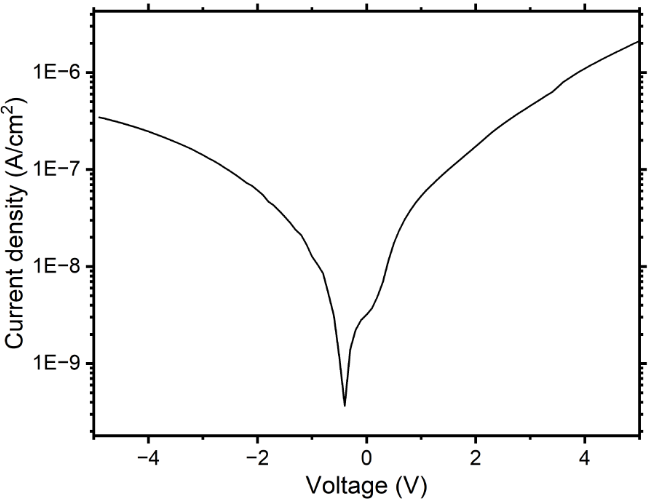 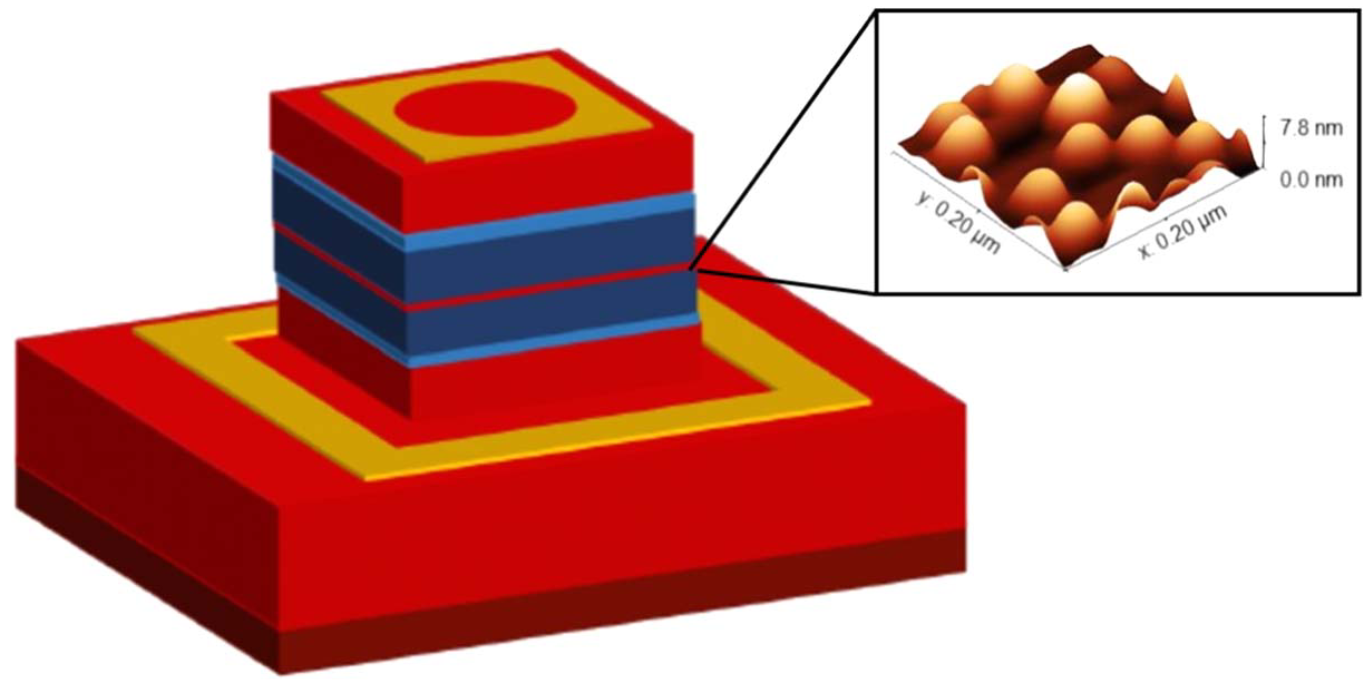 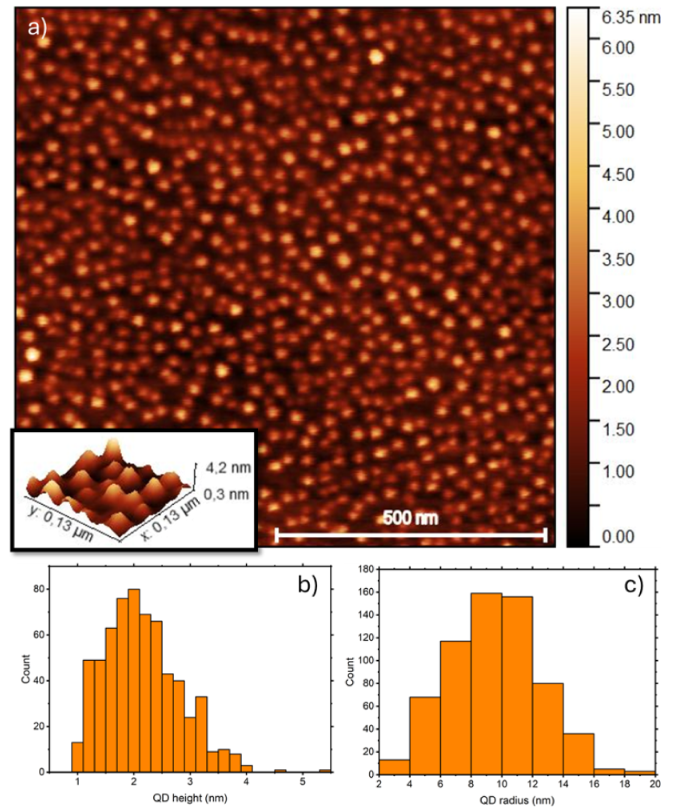 Room temperature absorption signal detectivity = 2*10-4 A/W at -4 V
QD density = 7*1010 cm-2
CONCLUSIONS:
Innovative quantum state design to modulate quantum confinement:
- 0D ground state
- 2D excited states
To exploit the advantages of both nanostructures.

Achieved room temperature operation R = 2*10-4 A/W
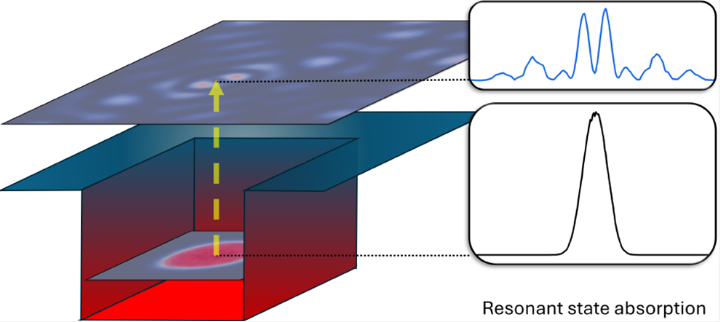 Vichi et al., ACS Photonics 12,447−456 (2025)
EXTRA SLIDES
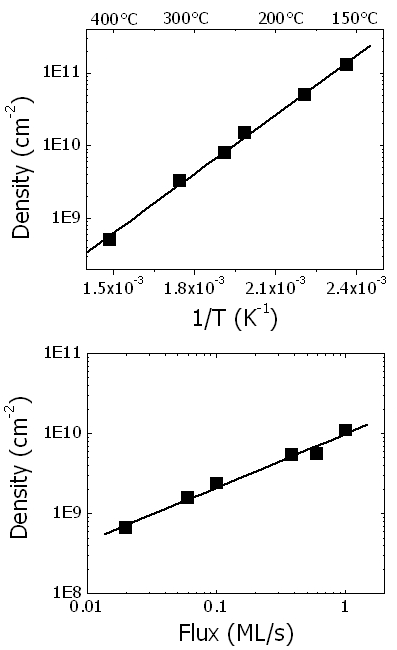 0.1 ML/s
Temperature
Flux
300 °C
Ga flux constant, increasing T
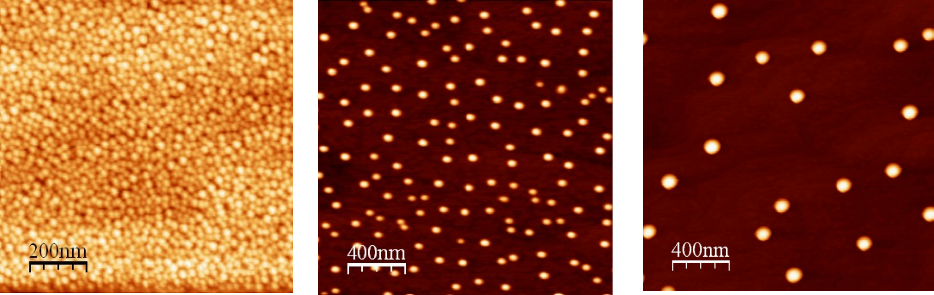 Ga, In, Al… molecular beam
T constant, increasing Ga flux
Droplets
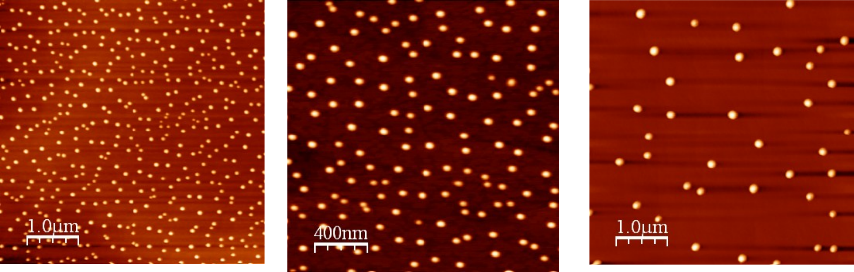 15
Ga droplet deposition
15
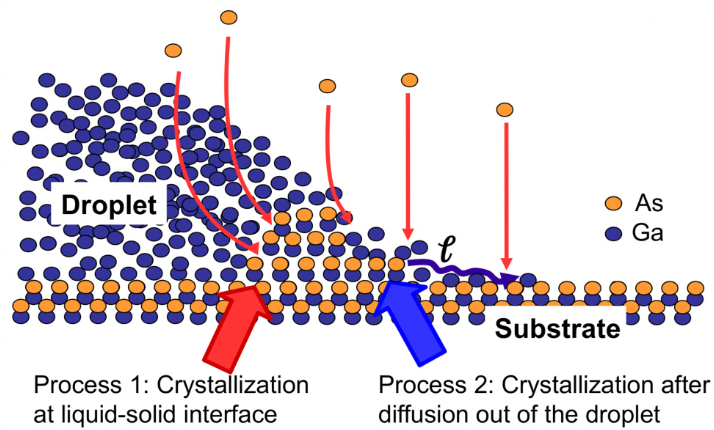 Droplet deposition:
Ga amount --> droplet volume
Temperature --> droplet density

Crystalization controls geometry:
As incorporation in the droplet and crystalization at the liquid-solid interface
As adsorption on the surface and crystalization after Ga out-diffusion
Diff. length
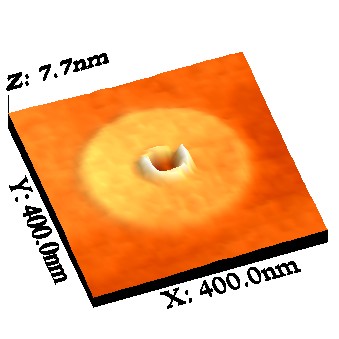 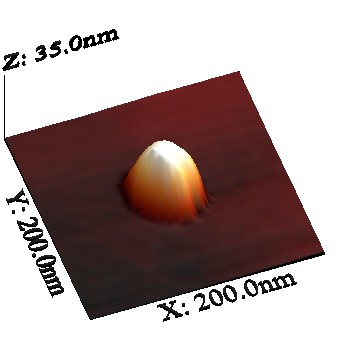 Diffusivity
Lifetime
DE-QDs formation
16
[Speaker Notes: DE uses growth kinetics to form QD.
In step 1 there is an initial formation of the ring]
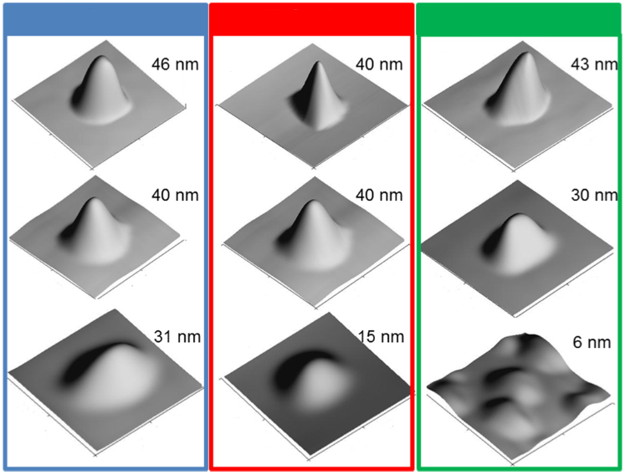 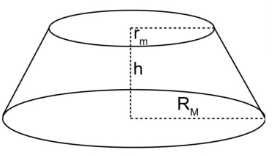 5x10-5 torr
150 °C
1x10-5 torr
200 °C
How to change R without changing h?
Increase diffusion length


How to change h without changing R?
Increase droplet volume
5x10-6 torr
250 °C
DE-QD shape engineering
17
Bietti et al., Phys Rev B 92, 075425 (2015)
QD-IBSC: engineering of carrier dynamics
Aspect ratio
QD: h≈3, 6 nm, D≈25
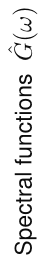 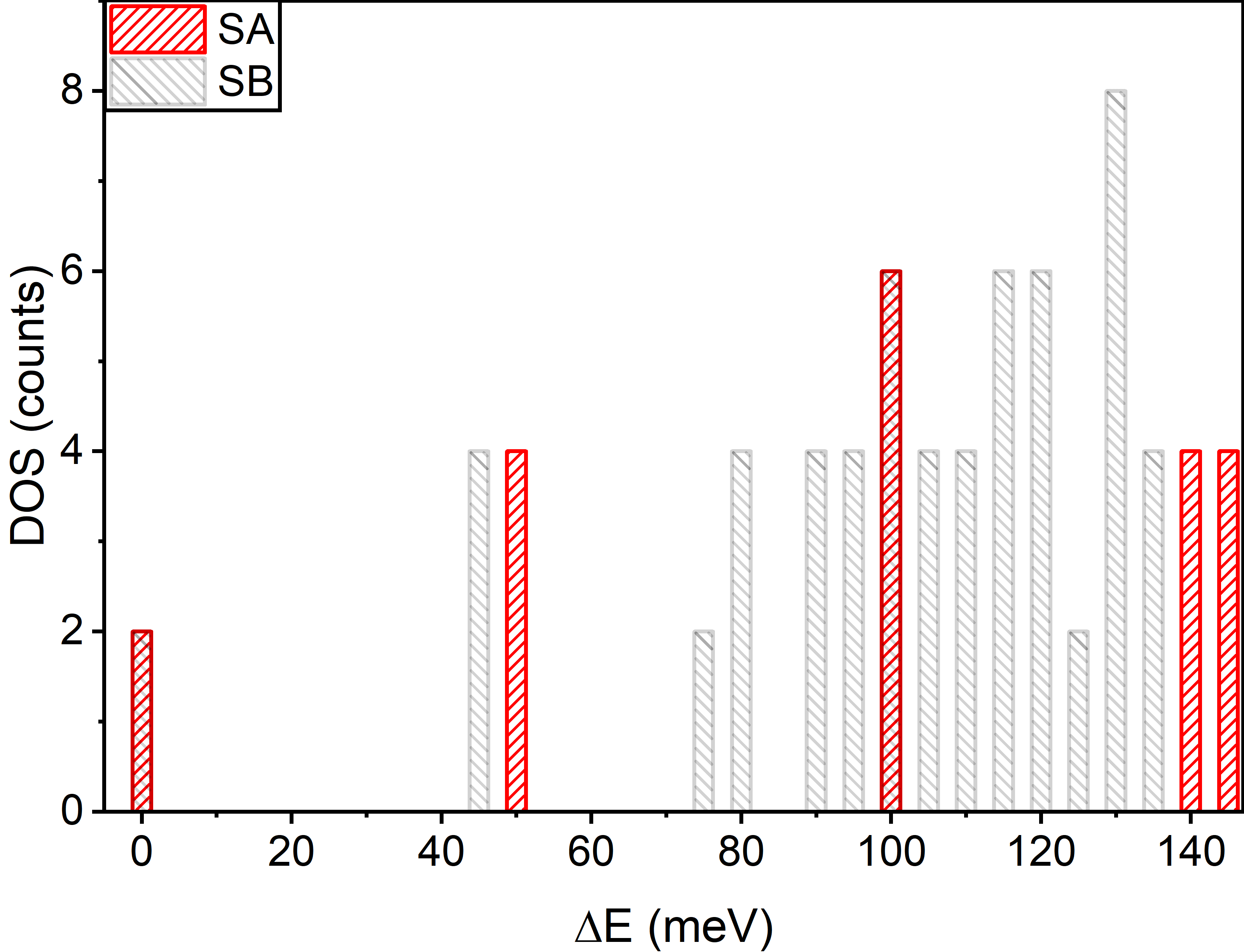 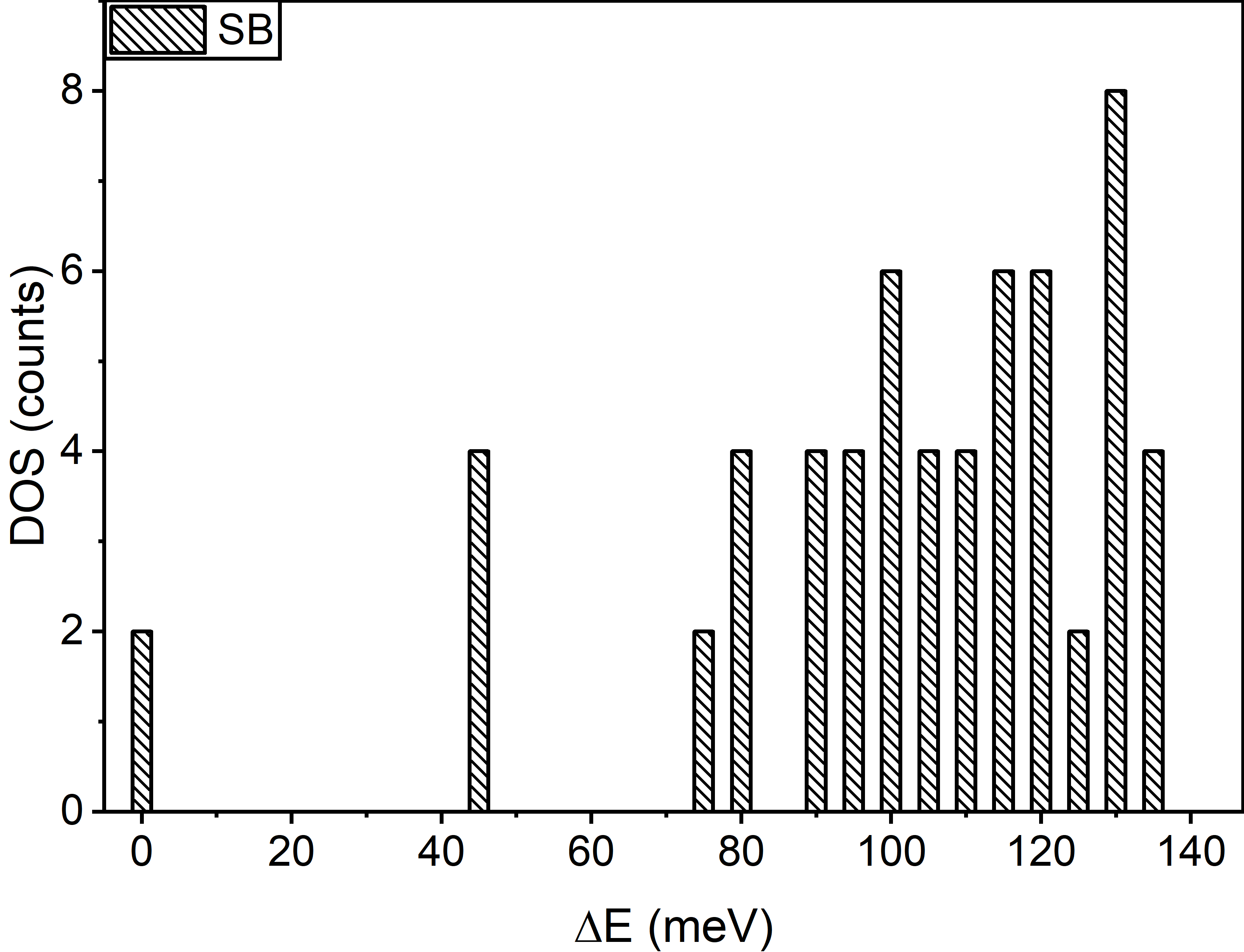 ρ=0.26
ρ=0.12
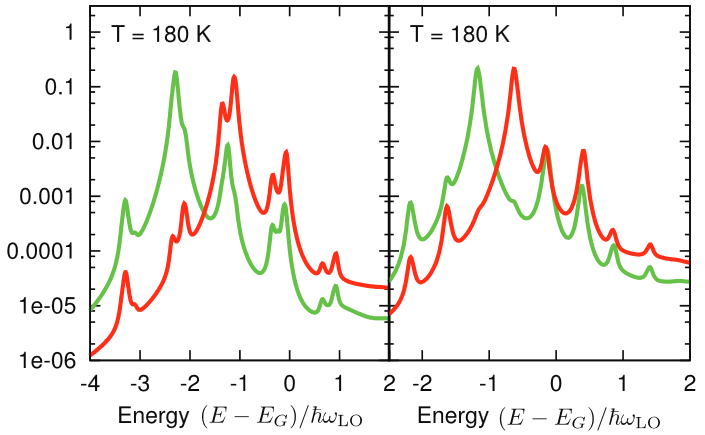 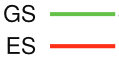 ΔE=40 meV
ΔE=20 meV
Aspect Ratio effect on LO phonon detuning
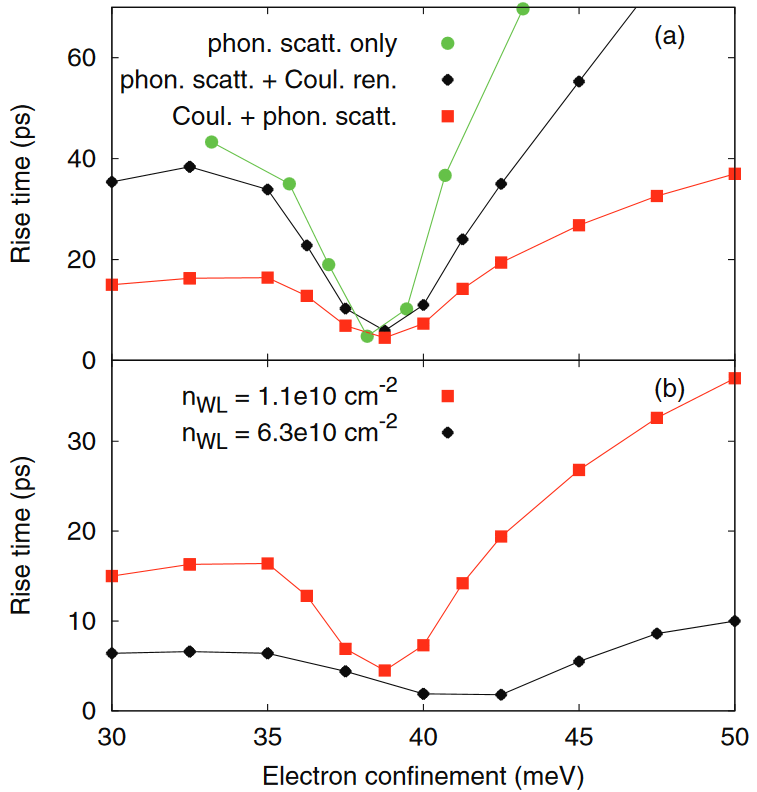 ħωLO=36 meV
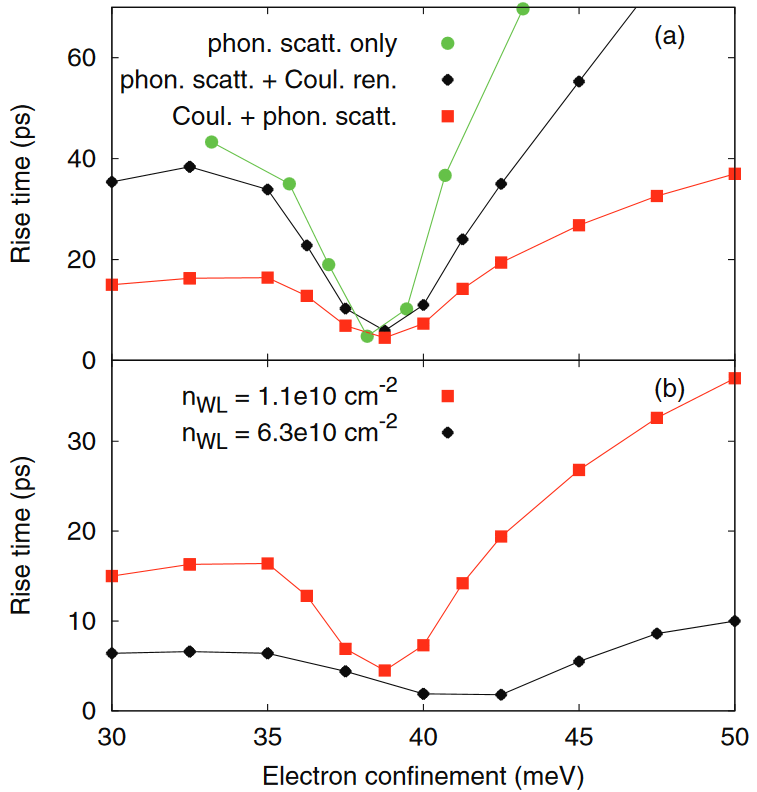 18
Steinhoff et al., Physical Review B 88, 205309 (2013)
Scaccabarozzi et al., Prog Photovolt Res Appl. 31, 637 (2023)